Figure 1. Determination of amplification efficiency from the linear phase of real‐time PCR data. (A) ...
Nucleic Acids Res, Volume 31, Issue 14, 15 July 2003, Page e73, https://doi.org/10.1093/nar/gng073
The content of this slide may be subject to copyright: please see the slide notes for details.
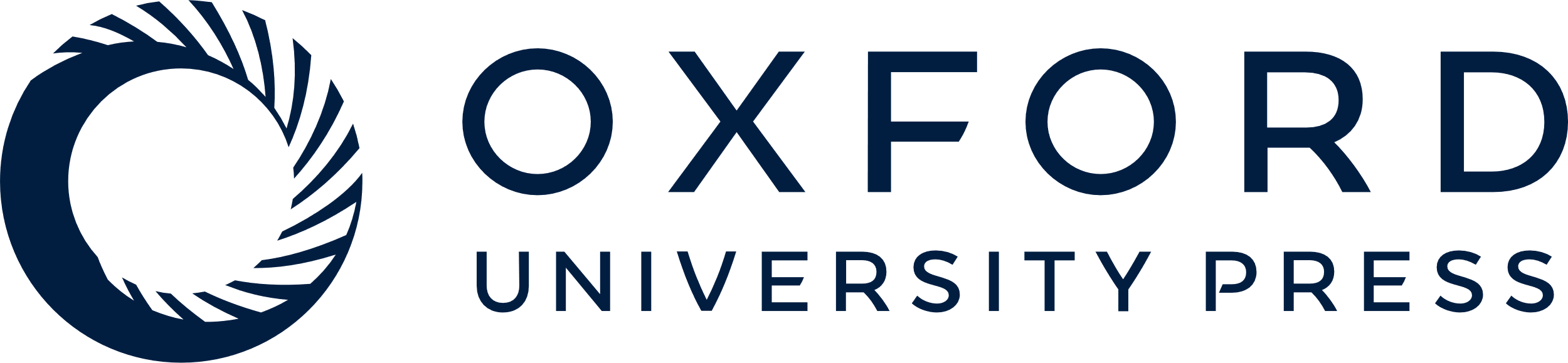 [Speaker Notes: Figure 1. Determination of amplification efficiency from the linear phase of real‐time PCR data. (A) Illustration of decline in amplification efficiency throughout a sample PCR reaction. Efficiency is plotted as rate of change in fluorescence on a cycle‐to‐cycle basis [(RCt/RCt – 1) – 1]. The cycle at which fluorescence equals M is indicated by a solid black line. Filled symbols represent a 10‐fold range around this midpoint. (B) Illustration of the same sample data plotted as fluorescence on a logarithmic scale against cycle number. The midpoint of the detectable linear phase is shown as a broken black line. Filled symbols again represent the range around the midpoint used to calculate amplification efficiency.


Unless provided in the caption above, the following copyright applies to the content of this slide:]